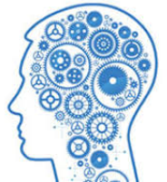 Sharing Good Practice of Mental Health Initiatives in Schools

Barassie Primary School

Music Therapy
Music Therapy
What’s being done at Barassie Primary School?

Music therapy sessions were held with four groups of pupils
Children were invited to six weekly sessions, each lasting 45 minutes
Following an initial welcome song the young people create songs and raps, sing, listen to music and improvise on musical instruments; all around emotions and feelings 
Sessions are young person led and guided by a music therapist; each session begins by asking what they would like the songs to be about today
Musical improvisation helps build a relationship between the therapist and the young person to support and encourage good mental wellbeing
It allows young people an outlet to express themselves in a safe, neutral non-threatening environment
What do Staff Think?
Staff can see an improvement in communication and willingness to be in school
Music therapy allowed even the quietest children to connect, interact and express themselves
It was very powerful and moving to see all the young people being included, and being so animated
Staff observed one girl who very rarely spoke slowly coming out of her shell
And the Pupils?
All the children described feeling safe and happy when doing music in the Rainbow Room
I used to just want to play my X Box. Now I love coming to school and seeing my friends and the Rainbow Room.
Music helped me to say how I was feeling
I feel sad inside and I don’t know why…I love singing and the Rainbow Room
Positive relationships were formed between the children and adults
Young people were talking about their feelings and exploring ways of dealing with their emotions
Pupils involved were happier to come to school
Increase in engagement with other aspects of school including their work
Development of coping skills
Have there been any benefits?
Next Steps
To consider holding music therapy sessions with a wider network of pupils
Continue using music in the nurture groups
It is hoped to record some of the pupils music in the future
Explore staff CPD sessions in music therapy for sustainability